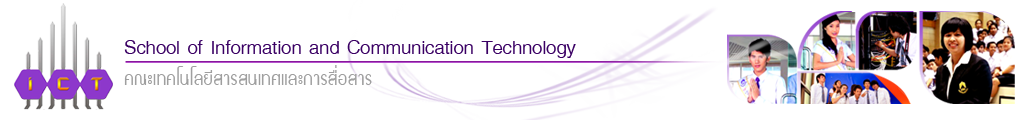 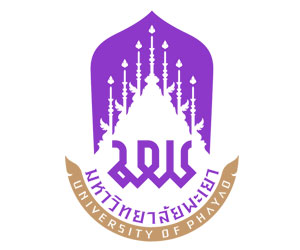 สหกิจศึกษา 2557
เอกสารประกอบการปฏิบัติงานสหกิจศึกษา
สหกิจศึกษา คณะเทคโนโลยีสารสนเทศและการสื่อสาร
เอกสารประกอบการปฏิบัติงานสหกิจศึกษา
เอกสารประกอบการปฏิบัติงานสหกิจศึกษา (1)
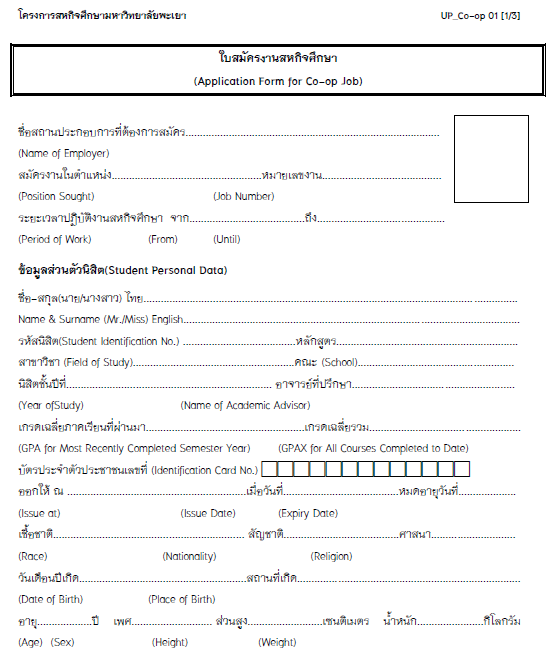 Co-op 01
ใบสมัครงานสหกิจศึกษา
ผู้รับผิดชอบ: นิสิต
(ภายหลังประกาศผลการคัดเลือก
ก่อนอบรมเตรียมความพร้อม)
เอกสารประกอบการปฏิบัติงานสหกิจศึกษา (2)
Co-op 02
แบบฟอร์มเสนองานสหกิจศึกษา
ผู้รับผิดชอบ: บริษัท
(ช่วงเวลาที่คณะติดต่อประสานงาน)
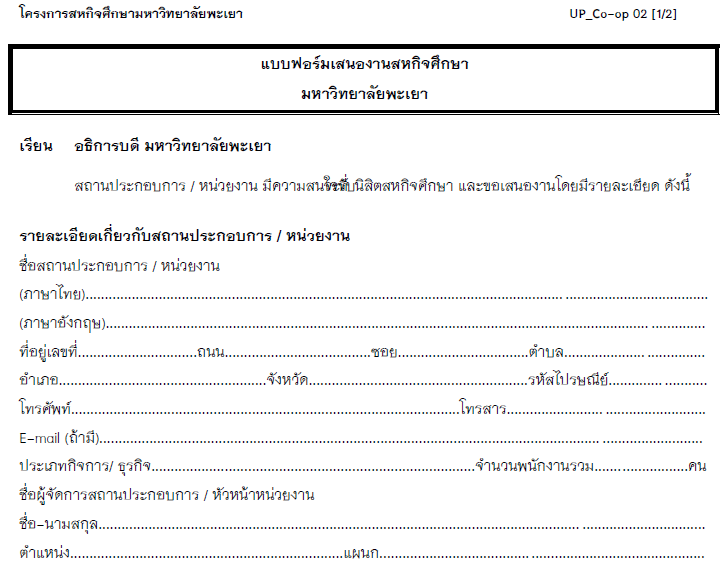 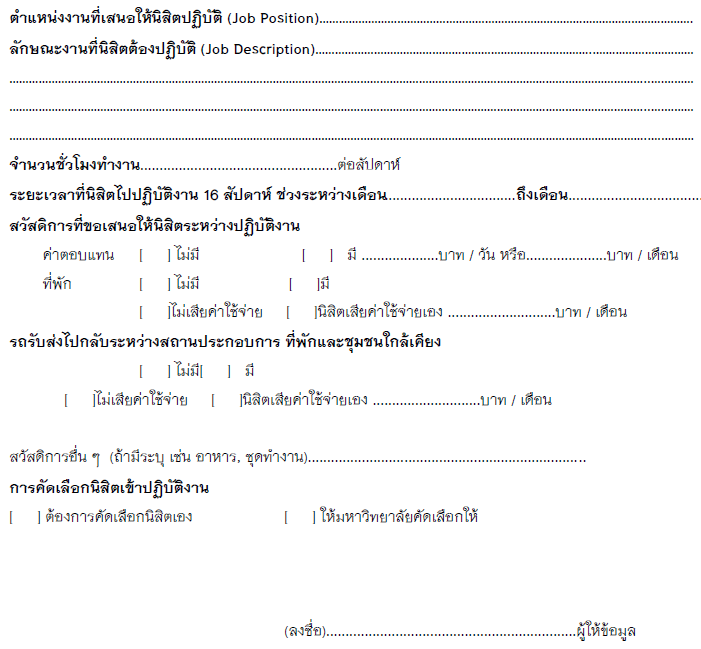 เอกสารประกอบการปฏิบัติงานสหกิจศึกษา (3)
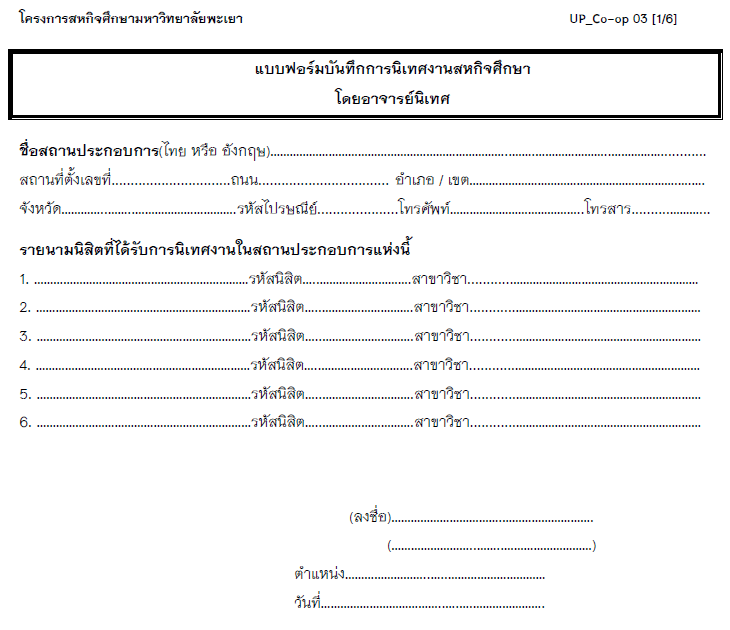 Co-op 03
แบบฟอร์มบันทึกการนิเทศงาน
สหกิจศึกษา โดยอาจารย์นิเทศ
ผู้รับผิดชอบ: อาจารย์นิเทศ
(ช่วงเวลาอาจารย์ไปนิเทศ)
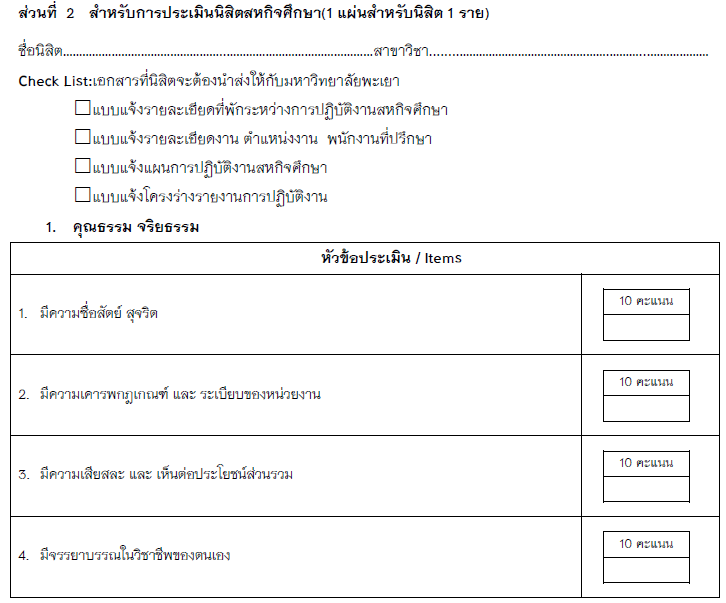 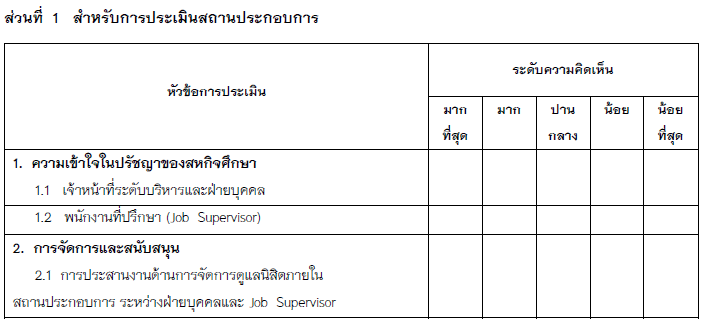 เอกสารประกอบการปฏิบัติงานสหกิจศึกษา (4)
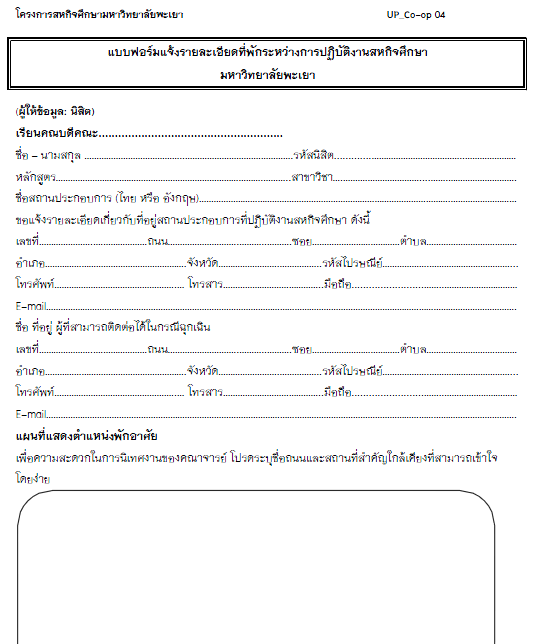 Co-op 04
แบบฟอร์มแจ้งรายละเอียดที่พักระหว่างการปฏิบัติงานสหกิจศึกษา
ผู้รับผิดชอบ: นิสิต
(ภายในสัปดาห์ที่ 1 ของการทำงานและส่งไฟล์มาทางอีเมล์ Jom_phc@msn.com)
เอกสารประกอบการปฏิบัติงานสหกิจศึกษา (5)
Co-op 05
แบบฟอร์มแจ้งรายละเอียดงาน ตำแหน่งงาน พนักงานที่ปรึกษา
ผู้รับผิดชอบ: บริษัท
(ภายในสัปดาห์ที่ 1 ของการทำงานและส่งไฟล์มาทางอีเมล์ Jom_phc@msn.com)
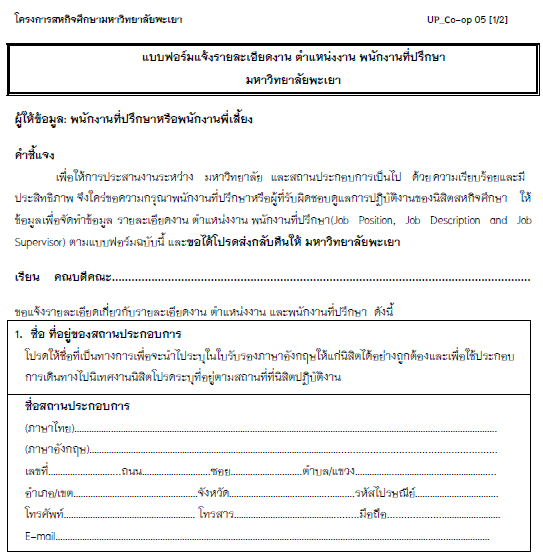 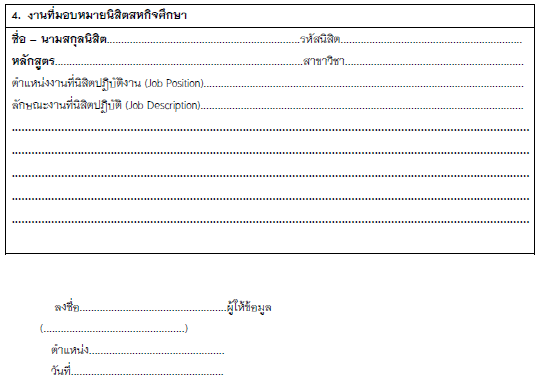 เอกสารประกอบการปฏิบัติงานสหกิจศึกษา (6)
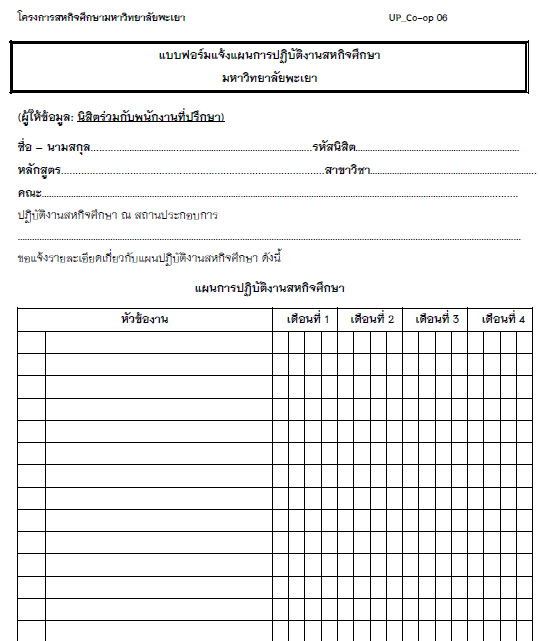 Co-op 06
แบบฟอร์มแจ้งแผนการปฏิบัติงานสหกิจศึกษา
ผู้รับผิดชอบ: บริษัท + นิสิต
(ภายในสัปดาห์ที่ 2 ของการทำงานและส่งไฟล์มาทางอีเมล์ Jom_phc@msn.com)
เอกสารประกอบการปฏิบัติงานสหกิจศึกษา (7)
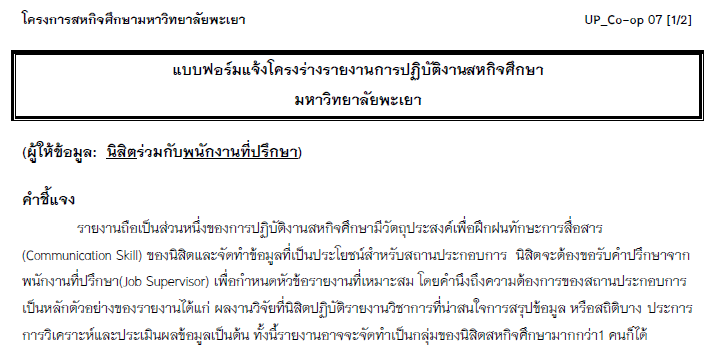 Co-op 07
แบบฟอร์มแจ้งโครงร่างรายงานการปฏิบัติงานสหกิจศึกษา
ผู้รับผิดชอบ: บริษัท + นิสิต
(ภายในสัปดาห์ที่ 3 ของการทำงานและส่งไฟล์มาทางอีเมล์ Jom_phc@msn.com)
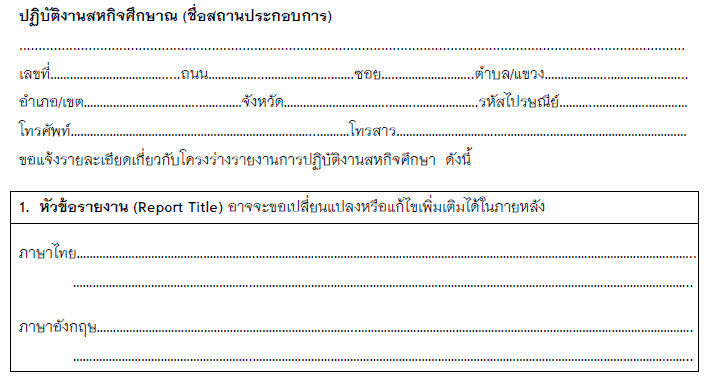 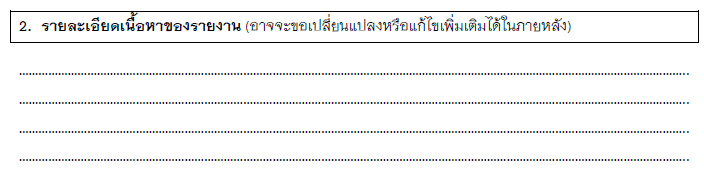 เอกสารประกอบการปฏิบัติงานสหกิจศึกษา (8)
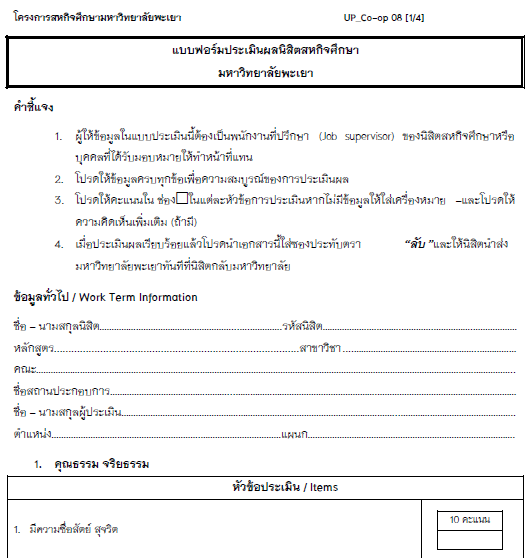 Co-op 08
แบบฟอร์มประเมินผลนิสิต
สหกิจศึกษา
ผู้รับผิดชอบ: บริษัท
(ใส่ซอง “ลับ” ฝากนิสิตนำกลับมาและส่งวันสัมมนาสหกิจศึกษา)
เอกสารประกอบการปฏิบัติงานสหกิจศึกษา (9)
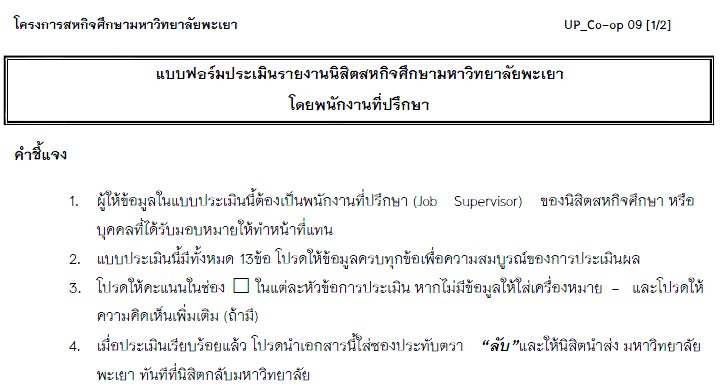 Co-op 09
แบบฟอร์มประเมินรายงานนิสิต
สหกิจศึกษา โดยพนักงานที่ปรึกษา
ผู้รับผิดชอบ: บริษัท
(ใส่ซอง “ลับ” ฝากนิสิตนำกลับมาและส่งวันสัมมนาสหกิจศึกษา)
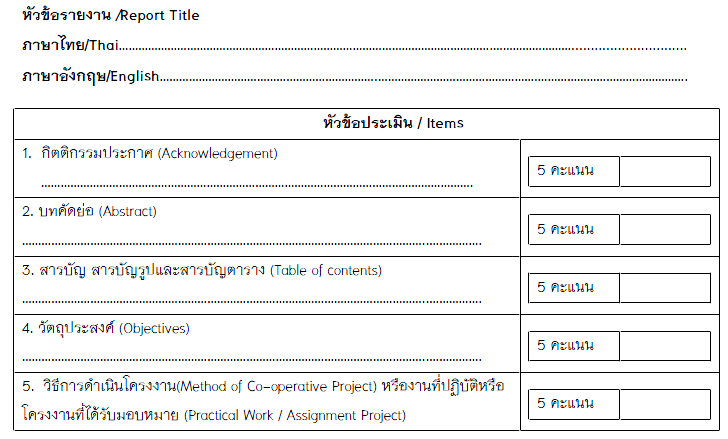 เอกสารประกอบการปฏิบัติงานสหกิจศึกษา (10)
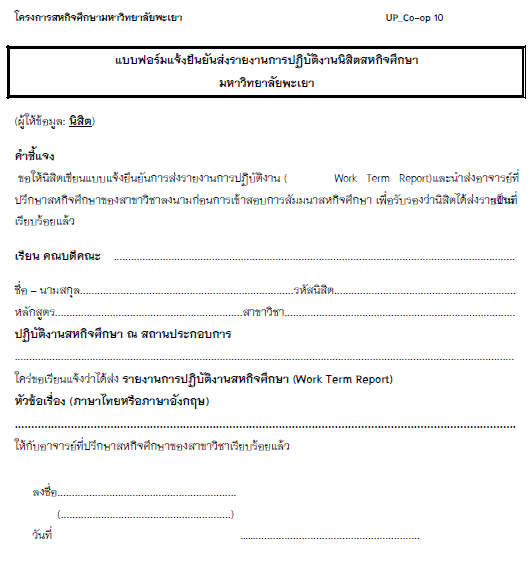 Co-op 10
แบบฟอร์มแจ้งยืนยันส่งรายงานการปฏิบัติงานนิสิตสหกิจศึกษา
ผู้รับผิดชอบ: นิสิต
(หลังจากกลับมาแล้วและส่งวันสัมมนาสหกิจศึกษา)
เอกสารประกอบการปฏิบัติงานสหกิจศึกษา (11)
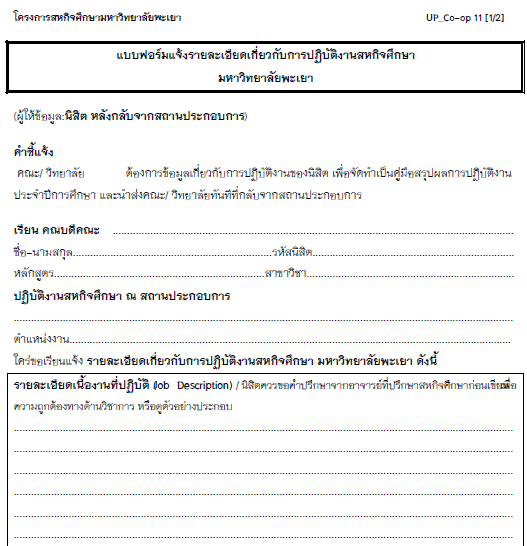 Co-op 11
แบบฟอร์มแจ้งรายละเอียดเกี่ยวกับการปฏิบัติงานสหกิจศึกษา
ผู้รับผิดชอบ: นิสิต
(หลังจากกลับมาแล้วและส่งวันสัมมนาสหกิจศึกษา)
เอกสารประกอบการปฏิบัติงานสหกิจศึกษา (12)
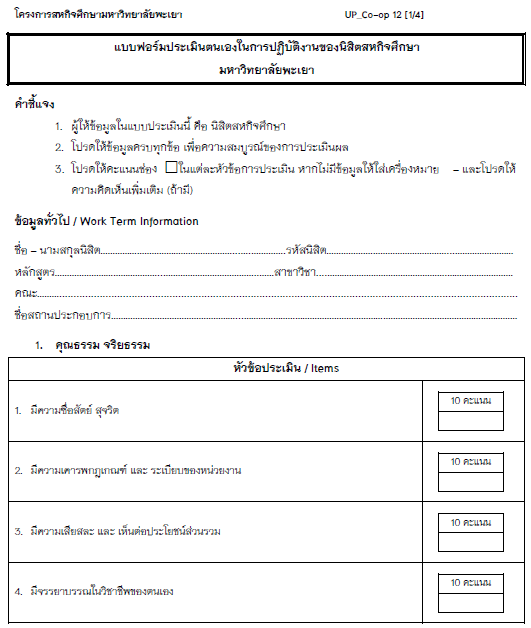 Co-op 12
แบบฟอร์มประเมินตนเองในการปฏิบัติงานของนิสิตสหกิจศึกษา
ผู้รับผิดชอบ: นิสิต
(หลังจากกลับมาแล้วและส่งวันสัมมนาสหกิจศึกษา)
เอกสารประกอบการปฏิบัติงานสหกิจศึกษา (13-14)
เล่มรายงานการปฏิบัติงานประจำวัน     จำนวน   1   เล่ม (ใช้คลิปดำหนีบ) 
เล่มรายงานสหกิจศึกษา	จำนวนขึ้นอยู่กับกรรมการสอบ (ใช้คลิปดำหนีบ) 
(หลังจากกลับมาแล้วและส่งวันสัมมนาสหกิจศึกษา)
ไฟล์นำเสนองาน	  ใช้นำเสนองานในวันสัมมนาสหกิจศึกษา ถ้าเป็นงานเดียวกันที่ทางบริษัทให้ทำด้วยกัน ก็ขึ้น Present พร้อมกันได้เลย แต่บางหัวข้อต้องแยกของตนเองเพราะบางหัวข้อไม่เหมือนกันแน่นอน  Present 10-15 นาที
สรุป ช่วงเวลาการดำเนินการด้านเอกสารสหกิจศึกษา
ช่วงอาจารย์นิเทศสหกิจศึกษา
แบบฟอร์มนิเทศฯ
แจ้งที่พัก
แจ้งรายละเอียดงาน
แจ้งรายละเอียดงาน/ตำแหน่ง
แจ้งแผนการปฏิบัติงาน
เอกสาร “ลับ” บริษัทฝากนิสิตกลับมาคณะ
แบบประเมินนิสิตสหกิจ
เอกสาร “ลับ” บริษัทฝากนิสิตกลับมาคณะ
แบบประเมินรายงานนิสิตสหกิจ
ก่อนเข้าสัมมนาสหกิจศึกษา
แบบยืนยันการส่งรายงานการปฏิบัติสหกิจ
ก่อนเข้าสัมมนาสหกิจศึกษา
แบบแจ้งรายละเอียดการปฏิบัติสหกิจศึกษา
ก่อนเข้าสัมมนาสหกิจศึกษา
แบบประเมินตนเอง
บริษัท + นิสิตสหกิจศึกษา
ผู้รับผิดชอบ
นิสิตสหกิจศึกษา
บริษัท
ช่องทางการดาวน์โหลดเอกสาร
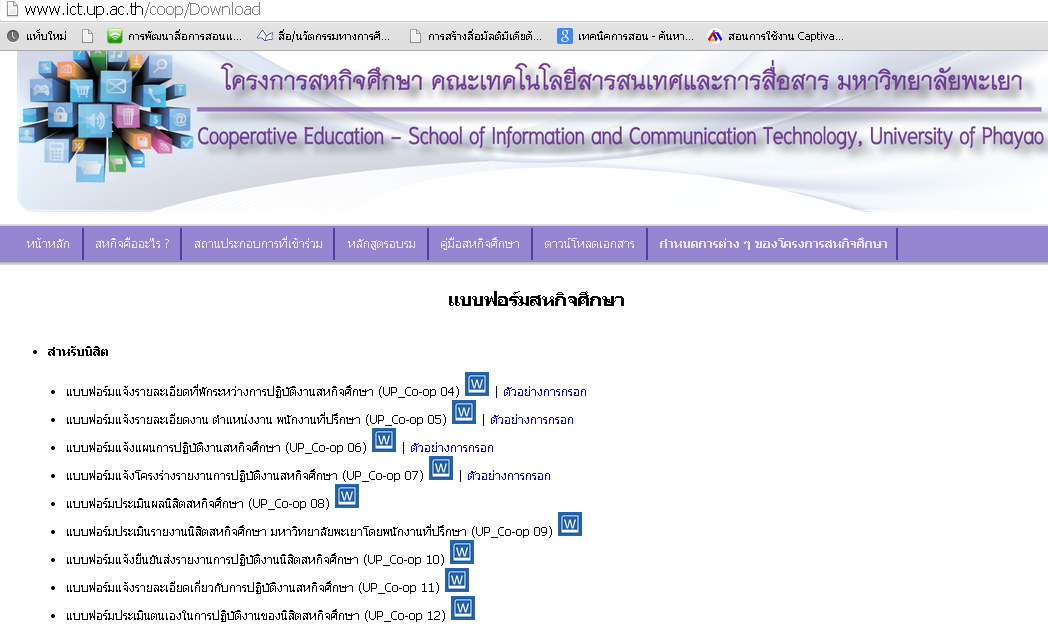 www.ict.up.ac.th/coop
ผู้ประสานงานนิสิตสหกิจศึกษา คณะ ICT
สรุปเอกสารประกอบการปฏิบัติงานสหกิจศึกษา
Co-op 01 ใบสมัครงานสหกิจศึกษา
Co-op 04 แบบฟอร์มแจ้งรายละเอียดที่พักระหว่างการปฏิบัติงานสหกิจศึกษา
Co-op 05 แบบฟอร์มแจ้งรายละเอียดงาน ตำแหน่งงาน พนักงานที่ปรึกษา
Co-op 06 แบบฟอร์มแจ้งแผนการปฏิบัติงานสหกิจศึกษา
Co-op 07 แบบฟอร์มแจ้งโครงร่างรายงานการปฏิบัติงานสหกิจศึกษา
Co-op 08 แบบฟอร์มประเมินผลนิสิตสหกิจศึกษา
สรุปเอกสารประกอบการปฏิบัติงานสหกิจศึกษา
Co-op 09 แบบฟอร์มประเมินรายงานนิสิตสหกิจศึกษา โดยพนักงานที่ปรึกษา
Co-op 10 แบบฟอร์มแจ้งยืนยันส่งรายงานการปฏิบัติงานนิสิตสหกิจศึกษา
Co-op 11 แบบฟอร์มแจ้งรายละเอียดเกี่ยวกับการปฏิบัติงานสหกิจศึกษา
Co-op 12 แบบฟอร์มประเมินตนเองในการปฏิบัติงานของนิสิตสหกิจศึกษา
รายงานการปฏิบัติงานประจำวัน
รายงานสหกิจศึกษา
ไฟล์นำเสนองาน